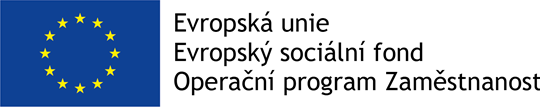 Standardy činností sociální práce ve veřejné správěpříspěvek Hradec Králové
Praha 12. 6. 2018

Systémová podpora sociální práce v obcích reg. č. CZ.03.2.63/0.0/0.0/15_017/0003527, financovaného z prostředků Evropského sociálního fondu prostřednictvím Operačního programu Zaměstnanost a státního rozpočtu České republiky
Východiska pro tvorbu standardů
2012 rozvoj sociální práce obce po odchodu dávkových systémů na ÚP
2013 začlenění sociální práce do oddělení koncepcí a sociální péče
2014 – 2015 projekt KHK Rozvoj dostupnosti a kvality sociálních služeb v Královéhradeckém kraji IV, aktivita Nastavení procesů sociální práce na obcích
Zřejmá zakázka státu - odpovědnost obcí za sociální práci
Dotace na výkon sociální práce
Moderní a rozvojová profese
Případové intervize a operativní porady sociálních pracovníků k odborně a eticky složitým případům
Spolupráce na tvorbě standardů SPOD (možnost přizpůsobit stanovené standardy SPOD)
Kdo, kdy, jak…..
Tvorba probíhala ve spolupráci s vedoucí oddělení SPOD Mgr. Kotrčovou, vedoucím odboru sociálních věcí a zdravotnictví PhDr. Šimůnkem, týmem sociálních pracovníků oddělení, s každým, kdo mohl přispět
V době od října 2014 do července 2015
Inspirace dále zákon o sociálních službách, občanský zákoník, zákon o pomoci v hmotné nouzi, metodické materiály MPSV, standardy sociálních služeb, odborná literatura atd.
Proč
Popsat obsah role SP - legislativní a metodické vymezení a ukotvení sociální práce (ve vztahu ke státu, k orgánům a činnostem města, síti sociálních služeb, NNO…)
Iniciovat strukturované přemýšlení sociálních pracovníků o sociální práci
Profesionalizovat sociální práci a nastavit vzdělávání
Posílit vědomí odpovědnosti sociálního pracovníka
Posílit bezpečí a jistotu při výkonu sociální práce
Posílit jistoty sociálních pracovníků v obecném slova smyslu
Informovat o sociální práci
Zvýšit prestiž sociální práce
Užitečnost pro sociálního pracovníka a pro klienta sociální práce
Sociální pracovník se na jednom místě dozví:
KDE má dělat sociální práci
KDY má dělat sociální práci
PROČ má dělat sociální práci
CO je obsahem sociální práce
JAK a ČÍM má dělat sociální práci
S KÝM má spolupracovat při sociální práci a jak může ovlivnit rozsah spolupráce (a možnosti sítě SS)
Zavádění do praxe
Červenec 2015
Finalizaci předcházelo připomínkové řízení ze strany sociálních pracovníků a dalších odborníků
Různé názory na užitečnost ze strany sociálních pracovníků
Pravidelné používání při intervizích a při operativních případových poradách
Znalost jako povinnost
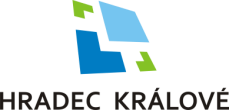 Shrnutí
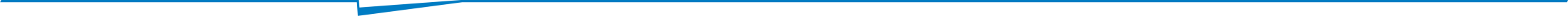 Jsou průběžně aktualizovaným nástrojem pro posuzování, vyhodnocování a řešení konkrétních životních situací klientů v návaznosti na zpracované individuální plány 
Napomáhají k zajištění profesionálního výkonu dané agendy - odpovídají zakázce společnosti a modernímu pojetí této profese. 
Napomáhají posilovat prestiž sociálních pracovníků obecního úřadu a jejich rovnocenné partnerství s pracovníky dalších institucí
Posilují jistotu sociálních pracovníků v obecném slova smyslu včetně jejich pocitu bezpečí při každodenní sociální práci 
Přispívají k účinnější informovanosti široké veřejnosti, seznamují se způsoby a metodami 
Jejich znalost a využívání je v rámci výkonu sociální práce na daném úseku odboru sociálních věcí a zdravotnictví závazné 
Mají ambici stát se užitečným pomocníkem, skutečnou praktickou příručkou, nikoli pouze formálním dokumentem.
7
Doporučení
Zajistit po vzoru sociálně - právní ochrany dětí obdobné standardizování celé oblasti agendy sociální práce na obcích

Účelově vázat financování sociální práce na obcích ze strany státu
Mgr. Jiří Kotala
tým sociálních pracovníků oddělení

Magistrát města Hradec Králové
odbor sociálních věcí a zdravotnictví
oddělení koncepcí a sociální péče

Jiri.kotala@mmhk.cz
495 707 322
602 933 019